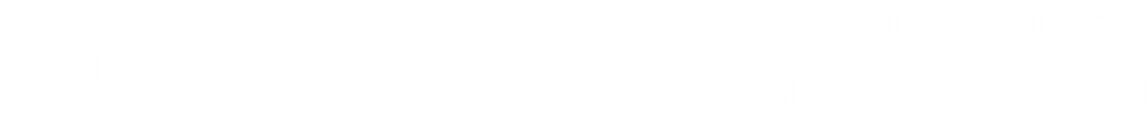 Market Design Working Group Meeting
Michael Ostrovsky and Parag A. Pathak, Organizers 
October 22-24, 2020 
on Zoom.us
Times in US EDT
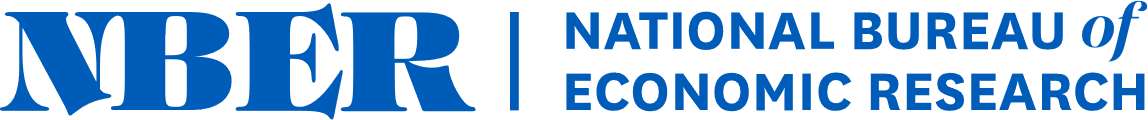 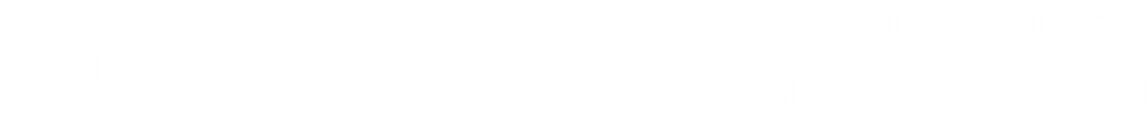 Market Design Working Group Meeting
Michael Ostrovsky and Parag A. Pathak, Organizers 
October 22-24, 2020 
on Zoom.us
Times in US EDT12:00 pm Start1:30- 2:00 pm Break3:30 pm Adjourn